D2.6 Service interoperability solution toolbox= DE4A Documentation Framework
Wiki Concept, Documentation Process and Editorial Guidelines
(Alexander Bielowski, Harold Metselaar, Mavi Cristache, D2.6 Kick-off, 13/04/2020)
Contents
Introduction to deliverable D2.6 Toolbox Framework
Walkthrough of the DE4A wiki
Getting started with MediaWiki
Starting Point
The Deliverable has internal and external relevance.

Quality of the deliverable must be guaranteed, i.e. through peer review.
This toolbox is the central, long-term deliverable of WP2 and will take the form of a structured, online architecture repository that extends from the content of the Architecture Framework (D2.1) and [..] includes (pointers to) prior work in CEF, ISA, ISA2 and LSP (e.g.: TOOP, PEPPOL, STORK, STORK2) […].

It includes new DE4A common components and implementation method and Pilot insights = Project Documentaton.

An internal version will be delivered in M27.
Framework Structure
Cross-referencing detailed specification pages
Specification Level and Coverage
Specification Level
Coverage of Specification in wiki
Conceptual/Functional level:Each element of the architecture represents all real objects that provide a similar function.
Reference Interaction Pattern and Architecture Building Block
Defines the top structure of the Toolbox
E.g.: Electronic Identification, Data exchange, eProcedure portal
Logical level /Specification level:Each element of the architecture/specification represents all real objects that share the same relevant (technical) properties
Will contain the biggest part of the specifications of the project
Solution architecture descriptions, building blocks and common component specifications
Version of specifications and components make sense at this level
E.g.: Electronic Identification (conceptual) and E-ID, Itsme, LuxTrust Mobile, DigiD, Cl@ve (logical).
Physical/Deployment level:Each element of the architecture/specification represents exactly one physical object or artefact
Not a lot of specifications expected on this level for D2.4
At this level (network) addresses can be meaningfully interpreted and redundancies become visible (Security concern)
WP3: All specifications and documentation of semantic components and solutions
WP5: All specifications and documentation of common components, incl. reference implementations
WP4
Pilot-level: All documentation and specifications, gap documentations etc.
Single partner and MS-level: Exemplary specification and documentation as much as possible, e.g. adaptation of e-procedure portals, integration with national OOP-layer and registries etc.

This includes embedded documents in the wiki, as well as linked artefacts in Git-Hub.

The general agreement:
Checking-in the specification is part of the Definition of Done (DoD) for WP3 (Semantics), WP4 (pilots-level) and WP5 (Software)
Toolbox Management Processes
Page Metadata
Example:
[[Category:wip]]
The Technical Platform
MediaWiki: MediaWiki helps you collect and organize knowledge and make it available to people
Extensions
VisualEditor: Office-type editing interface(status: issue pending resolution)
GitHub extension: Simple MediaWiki extension for embedding content of files hosted in GitHub git repositories(status: installed, example to be compiled next week)
ImageMap allows clickable image maps(status: installed awaiting UAT)
Platform Management
Technical platform owner: ATOS
Business owner: WP2 - T2.4
Issue management and change process contacts:
Functional issues/changes (i.e. extensions): T2.4 Leader (Harold)
Log-in issues: ATOS (Julia Wells)
D2.6 Governance
T2.4 coordinates the Toolbox exercise, including the management of issues and changes with Technical Application Management (Atos)
WP3, WP4 and WP5 name editors that will contribute their specifications and documentation to the Wiki
Main coordination between the editors and T2.4 will take form of a regular Editor’s meeting (frequency to be agreed during kick-off)
Impediments or quality concerns are resolved by the leaders of WP2, WP3, WP4 and WP5 in context of the TWG

Frequency of Editor’s meeting
In two weeks and then monthly
TWG
WP 3
WP2
MA
Editors’ meeting
T 2.4
WP 4
DBA
SA
TAM (ATOS)
WP 5
Security, lawfulness and diligence
This DE4A Wiki is created, hosted and maintained by and on behalf of the members of the DE4A consortium (see https://www.de4a.eu/consortium). All contents are provided in good faith by persons supporting this consortium, with the common objective of furthering the progress of the DE4A project. 
 
Anyone with appropriate credentials may choose to add or edit contents of the DE4A Wiki. Any contributions to the content remain owned by the respective contributor(s), but by submitting any contents, you explicitly authorise the DE4A consortium to publish and disseminate the contents via the Wiki. Furthermore, you authorise the members of the DE4A consortium to use your contents for any purposes (including usage outside of this Wiki) that would benefit the execution of the DE4A project. Each contributor should apply reasonable care to verify that their contributions are likely to contribute to the progress of the DE4A project, given the expertise and knowledge of the contributor and the state of the project. In case of doubts on this point, the contributor should take care to communicate any applicable constraints or reservations in the contribution. Each contributor is responsible for ensuring that their individual contributions are lawful, including but not limited to ensuring that contributions do not violate any third party intellectual property rights. 
 
Irrespective of the above, contents are provided purely on an ‘as is’ basis, without any guarantees of accuracy, completeness or usability for any particular purpose. Contents do not necessarily reflect a consensus or a shared position of the DE4A consortium as a whole, nor even of any individual member. Anyone who decides to rely on the contents of the DE4A Wiki for any reason or purpose should apply their own diligence, and assumes full and exclusive responsibility and liability for any consequences of their reliance on the contents. No assurances are provided with respect to the contents, neither explicitly nor implied.
Information at the physical level of abstraction (one element in the model represents one object in reality) van be security relevant.
Network addresses and certificates, for example, can be meaningful at this level.
Please collect security relevant information (e.g.: adresslists, certificates, personal data of real pilot participants etc.) in separate lists, stored on OwnCloud.
Please link to OwnCloud only to such security-relevant information and make it explicit in the Wiki that this link leads to a restricted site!

The Wiki is planned to be publicly available
Contents
Introduction to deliverable D2.6 Toolbox Framework
Walkthrough of the DE4A wiki
Getting started with Mediawiki
Walkthrough of the DE4A wiki
Contents
Introduction to deliverable D2.6 Toolbox Framework
Walkthrough of the DE4A wiki
Getting started with Mediawiki
Where to start?
Ground rules
Creating pages and structuring them
Visual or source editing
(wiki)links
Files and images
Special Pages
Where to start? First, via framework structure
Where to start? Second, via search bar
Create “Gateway” page?
“gateway”
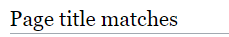 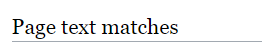 Ground rules
#1 Search first!

#2 Title Case page names

#3 Ask for help 
	- 😊 Alex
	- 😎 Harold
	- 😏 Mavi
Open in new tab/ window
Creating pages and structuring them
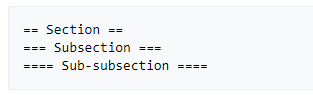 3 section headings
TIP: Start from a link rather than from a search
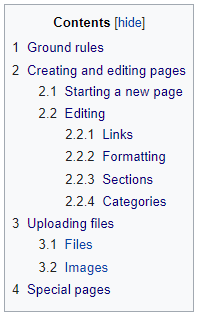 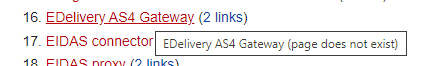 Quick 
cancel ;)
Visual VS Source
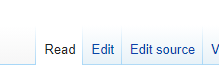 Source
(wiki)links
Quick fixes in syntax and formatting



Pasting chunks of text
Visual
Quick formatting (bold, italics, font size etc.)
Tables
Image insert


Editing link names  (2x)
Editorial good practice
Use correct heading formats (H1, H2, H3)
2 levels per page are enough, 3 an exception (use subpages instead)

Write in English
Use short sentences





Minimise the use of adjectives
Facts first, analysis second
Keep documentation factual (omit normative statements or support by facts or references)
Use defined names of Architecture or Solution elements / Building blocks



If you refer to an Architecture or Solution element, always use [[links]] to the detailed page
Do not link to documents on OwnCloud
Only link to publicly accessible URLs
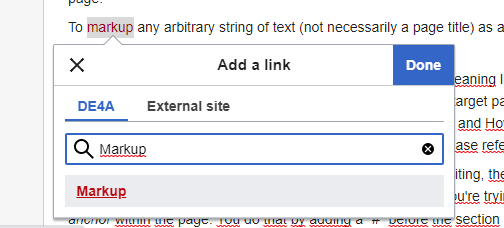 (wiki)links
Files and images
Special Pages
All pages
File list
Wanted pages
Ground rules
#1 Search first!

#2 Title Case page names

#3 Ask for help 
	- 😊 Alex
	- 😎 Harold
	- 😏 Mavi
Open in new tab/ window
Regular Editors Meetings
News: New sections, updates to the structure, new extensions etc.
Coaching and sharing of best practice
Joint managing of the Wiki
Signalling of issues and impediments
Thank you for your attention.
Introduction to the toolbox framework and the DE4A wiki platform
[Speaker Notes: Customisable
***************]